Warm-Up Umwelt und Technik:
Physik 2
Fragen?
Beschleunigung
Beschleunigung Aufgabe
[Speaker Notes: Ortskurve zeichnen]
Aufgabe Vertikaler Wurf
Ein Ball wird 2m über den Boden mit einer Geschwindigkeit von 40 km/h gerade nach oben geworfen. 
Wann trifft der Ball auf den Boden? Mit welcher Geschwindigkeit? 
Welche Höhe erreicht der Ball maximal? Zu welchem Zeitpunkt geschieht dies?
Aufgabe Schiefer Wurf
Ein Ball wird in Höhe von 3,5m mit einer Geschwindigkeit von 40 km/h mit einem Winkel von 30° zur Horizontale abgeworfen. 
Wie weit fliegt der Ball entlang der horizontalen? 
Welche Höhe erreicht der Ball? 
Wie hoch ist die Geschwindigkeit beim Aufprall?
Mechanik: Newtonsche  Axiome
Grundlegende Gesetze deren Gültigkeit für die Theorie der klassischen Mechanik angenommen  
Trägheitsprinzip 
Aktionsprinzip
Reaktionsprinzip
Kräfte
Kräftediagramme
Kräftediagramme können Hilfreich sein die wirkende Kräfte auf einem Objekt zu visualisieren
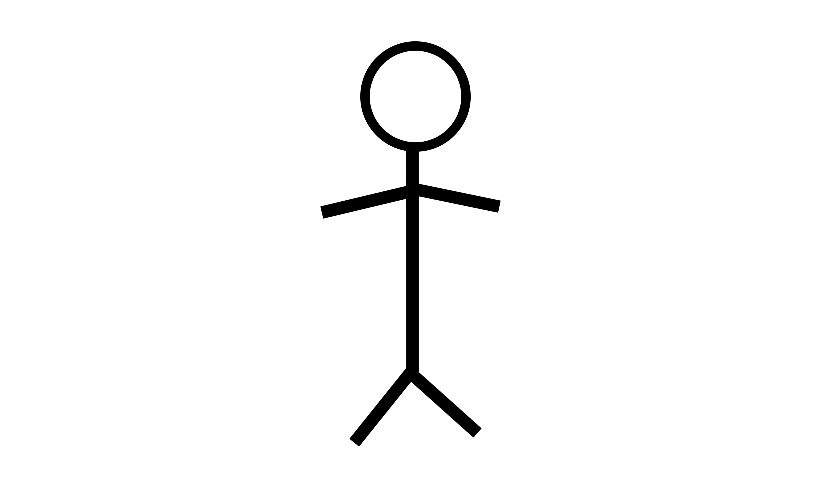 Die Gravitationsskraft
Anwendung von Kräften
Reibung wird vernachlässigt: 
Wann kommt die Kiste am Ziel an? 
Wie groß ist die maximale Geschwindigkeit? 
Ist die Masse in diesem Beispiel wichtig?
m = 60 kg
20 m
60 m
100 m
Energie und Arbeit
Potentielle und Kinetische Energie
Erhaltungssatz der Energie
Energie kann nicht zerstört oder erzeugt werden, nur umgewandelt 
Ein geschlossenes System hat somit immer die gleiche Menge an Energie
Arbeit verrichten ist somit immer eine Umwandlung von Energie
Energieerhaltungssatz Beispiel